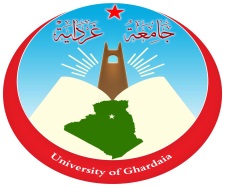 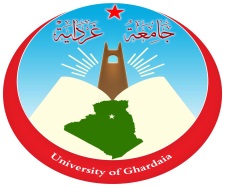 Affiliation: Université/Faculté/Département
Intitulé du sujet

Nom et PRENOM (mastérants); Nom et PRENOM (encadreur); Nom et PRENOM (co-encadreur)…
Résumé
3- Résultats attendus
1- Introduction
.
Figure 1.
2. MATERIEL ET METHODES
Figure 2.
Figure 3
Références bibliographiques